Massachusetts Guidebook for Inclusive Practice
Matt Holloway – Coordinator for Educator Development
Massachusetts Guidebook for Inclusive Practice
Compelled by policy recommendations from the reports of Thomas Hehir et al. (2011-2014) 
Inspired by work with districts during educator evaluation professional learning networks
Job-embedded professional development activities, building on the frameworks of universal design for learning, social and emotional learning, and positive behavior supports
2
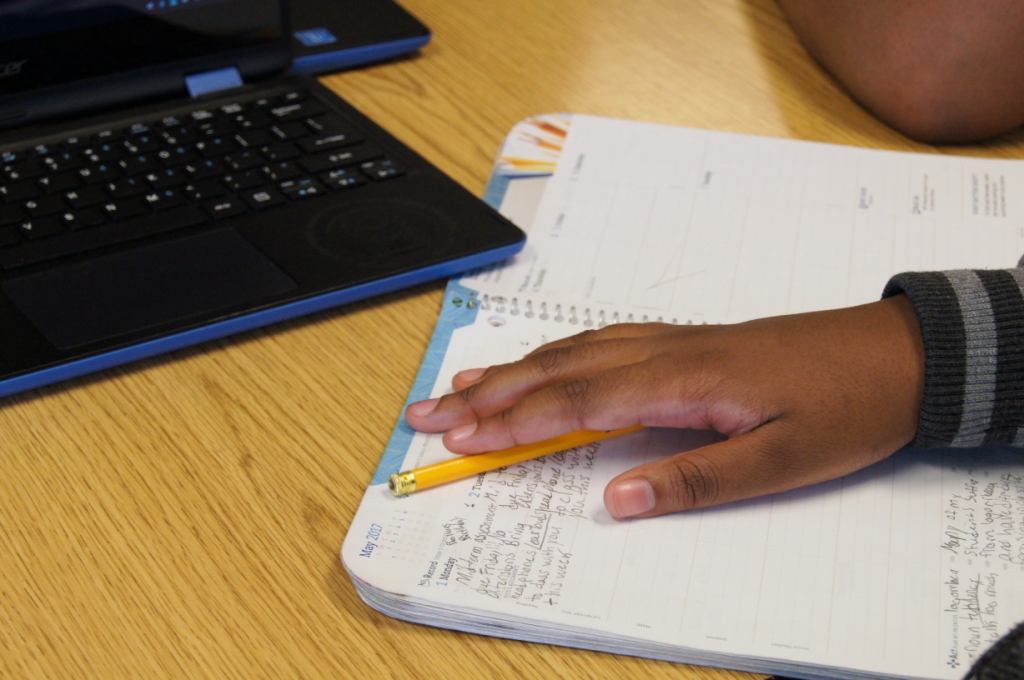 “The smallest unit for inclusion is the school”

            — Melody Musgrove
Former Director of OSEP 
U.S. Department of Education
3
THANK YOU
Matt Holloway, Coordinator for Educator Development
781-338-6622
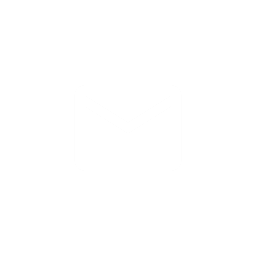 mholloway@doe.mass.edu
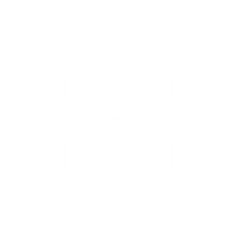 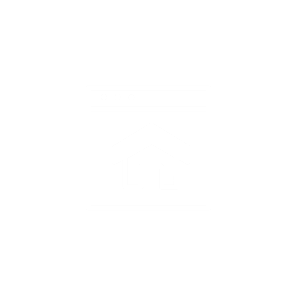 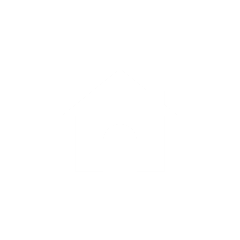 www.doe.mass.edu
75 Pleasant Street, Malden, MA 02148